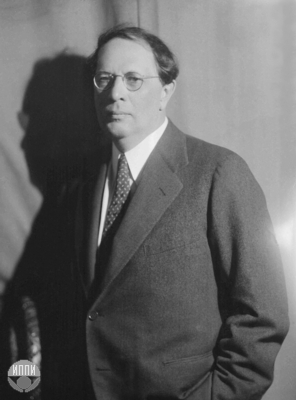 Алексей Николаевич Толстой
«Золотой ключик 
или 
приключения Буратино»
Выполнили студентки ФНК гр. ПН-32:
Андрианова Диана
Матвеева Наталия
История создания произведения
"Когда я был маленький,- очень, очень давно, - я читал одну книжку: она называлась "Пиноккио, или Похождения деревянной куклы»
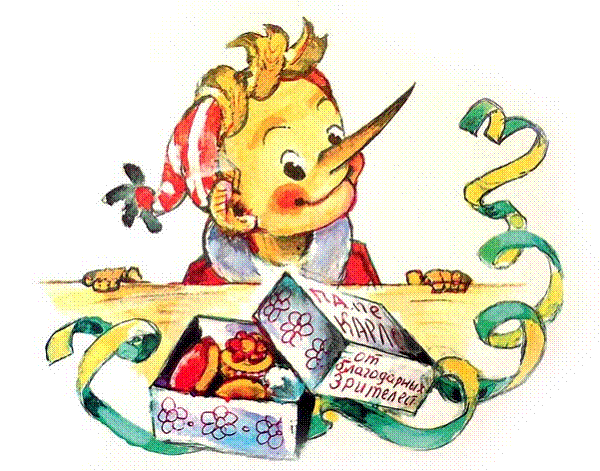 Буратино очень похож  на самого Алешу Толстого, каким он был в детстве.
История создания произведения
Сказочная повесть Толстого "Золотой ключик, или Приключения Буратино" впервые была напечатана в газете "Пионерская правда" в 1935 году. 
Первое издание "Золотого ключика" вышло в Ленинграде в 1936 году и было снабжено надписью: "Посвящаю эту книгу Людмиле Ильиничне Крестинской", а позже 
"Посвящаю эту книгу Людмиле 
Ильиничне Толстой".
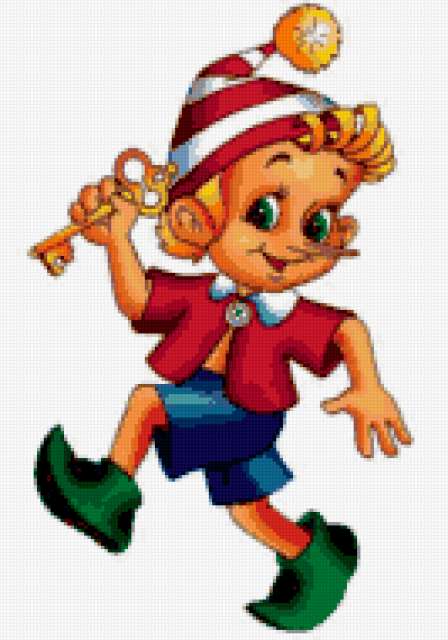 Отличия произведений
«Птичка полька» Фрагмент фильма Золотой ключик
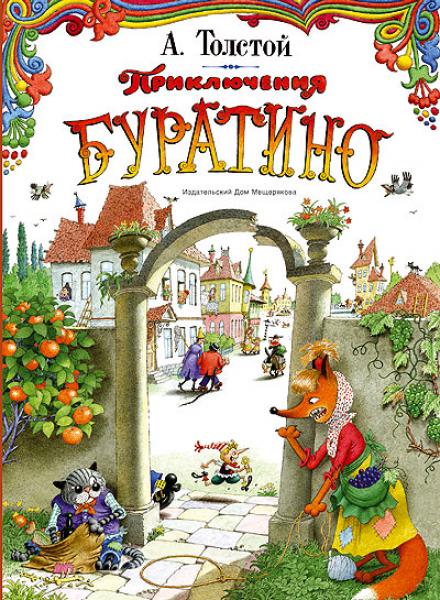 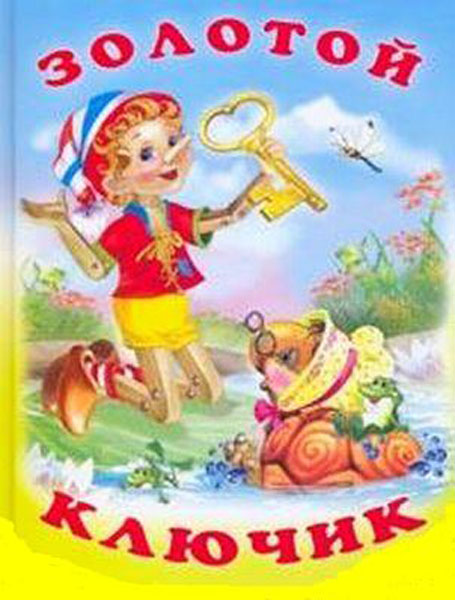 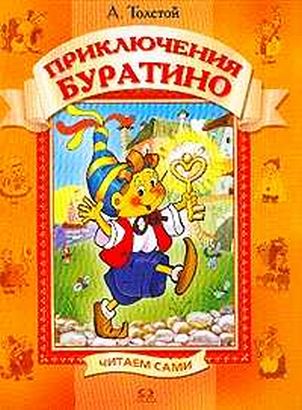 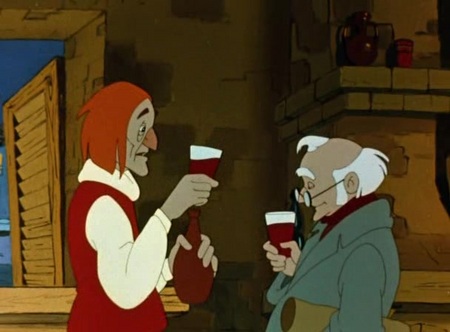 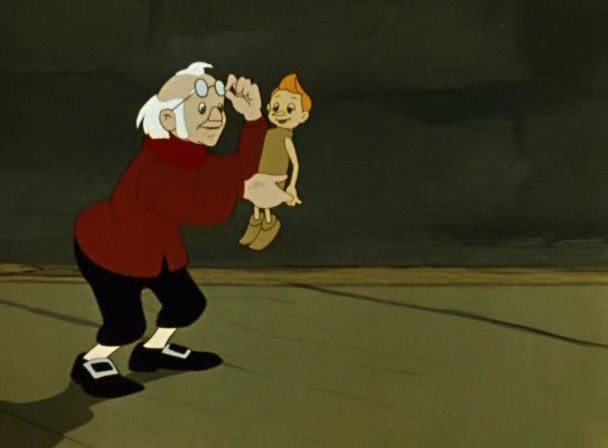 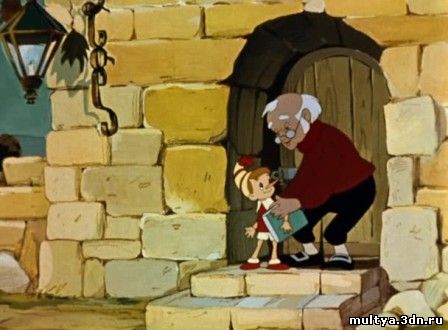 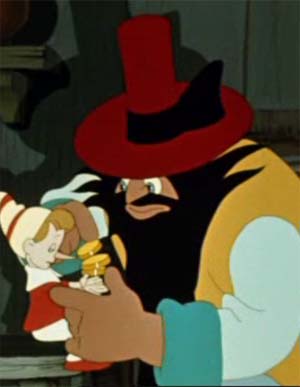 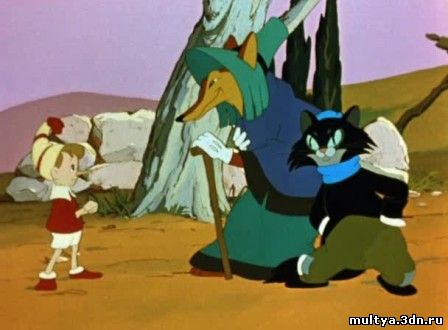 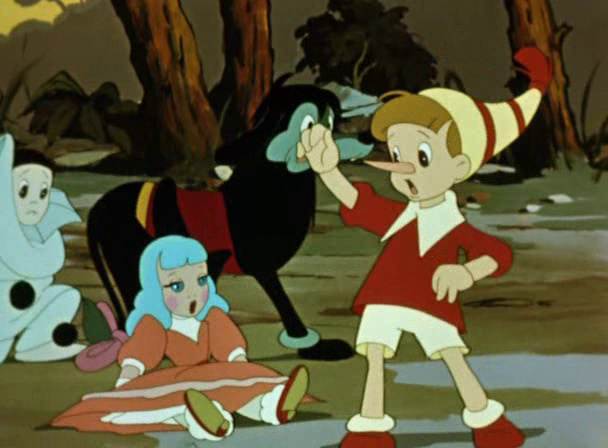 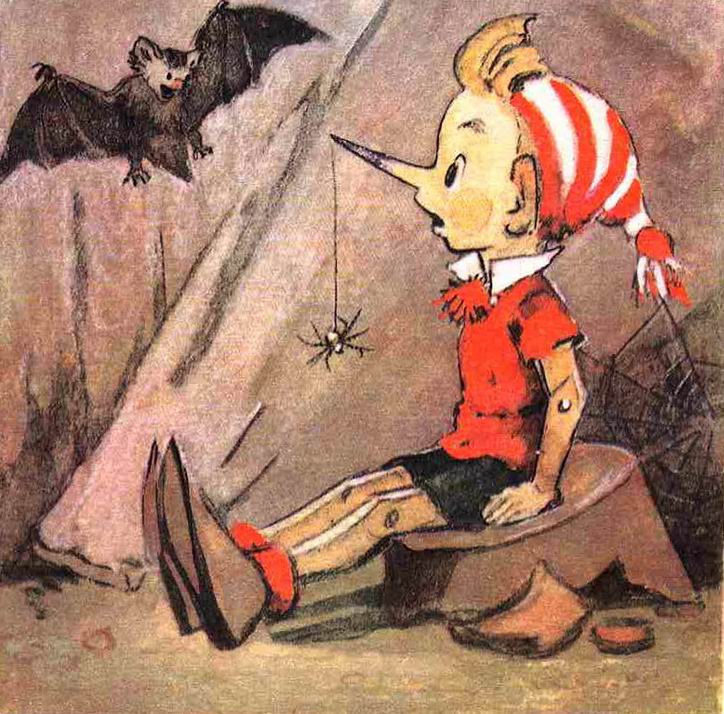 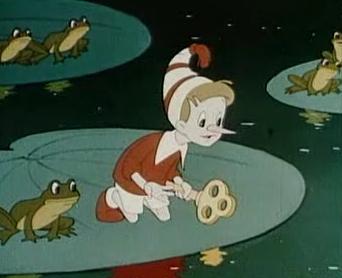 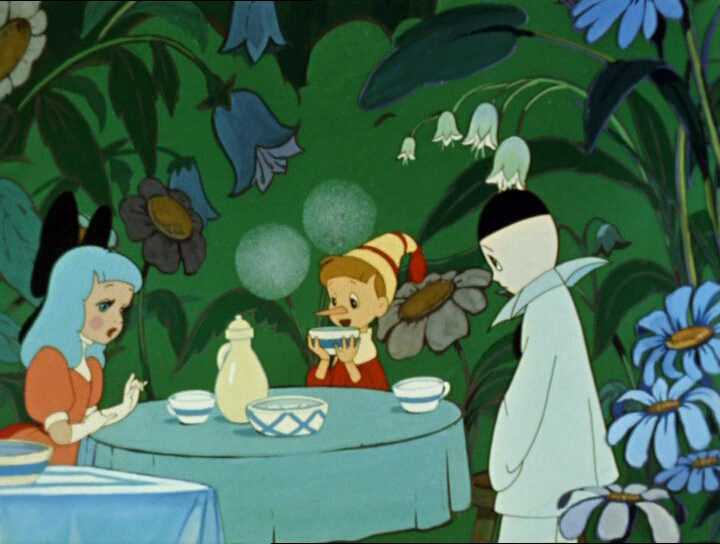 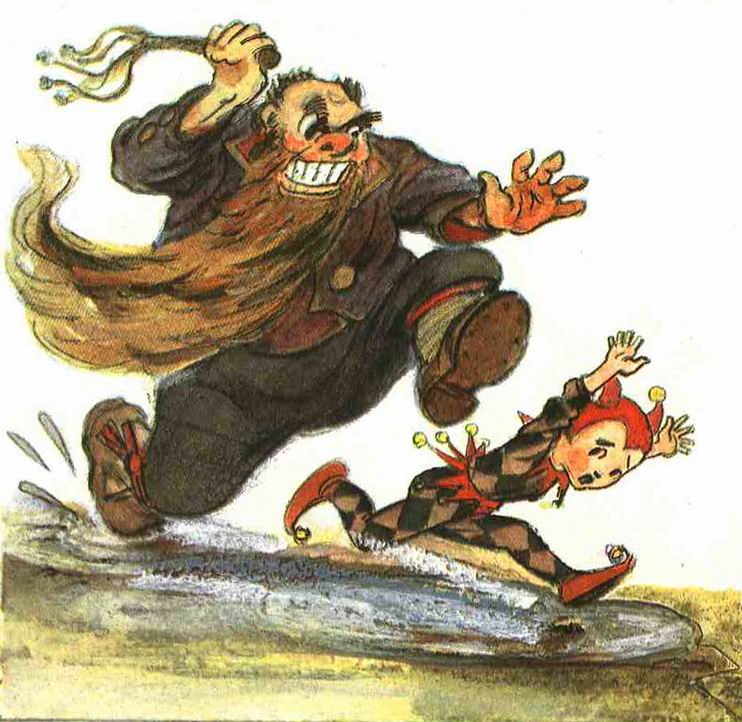 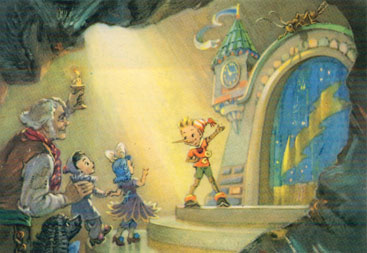 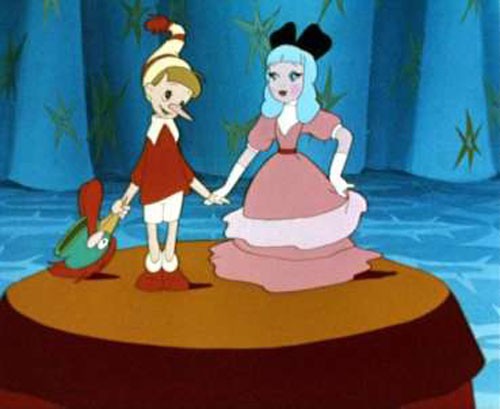 Буратино
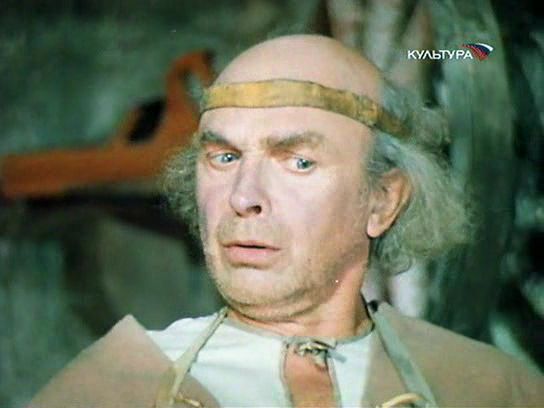 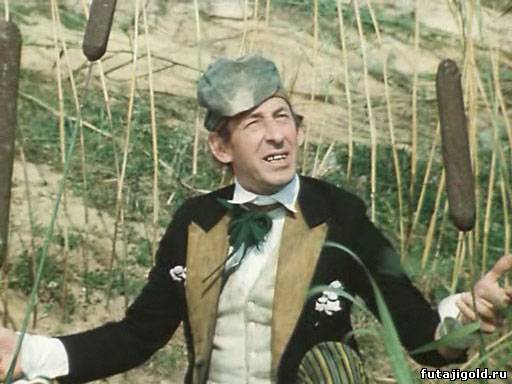 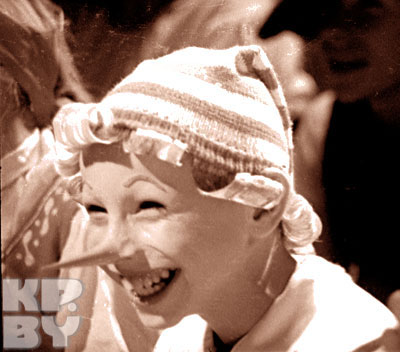 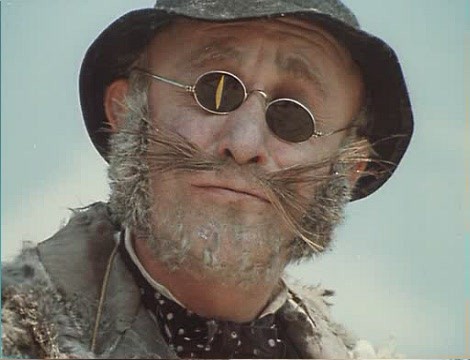 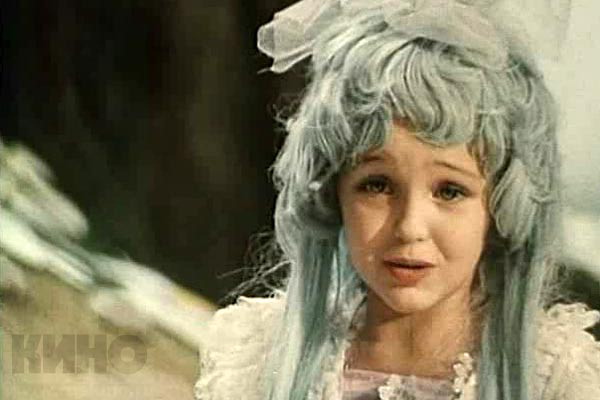 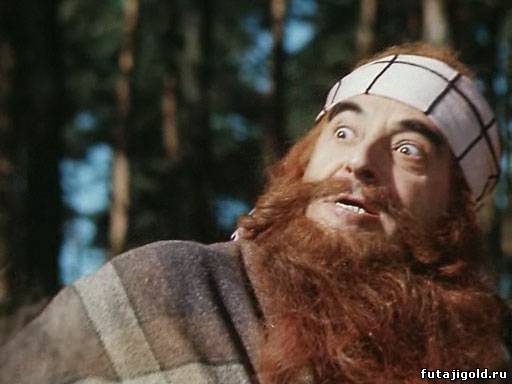 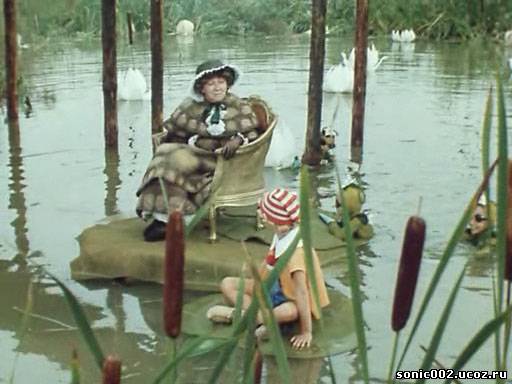 Иллюстрации
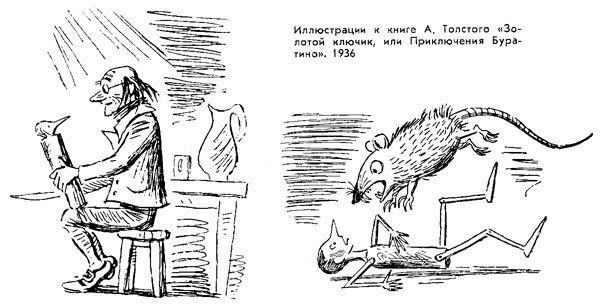 Бронислав Малаховский, 1936 год
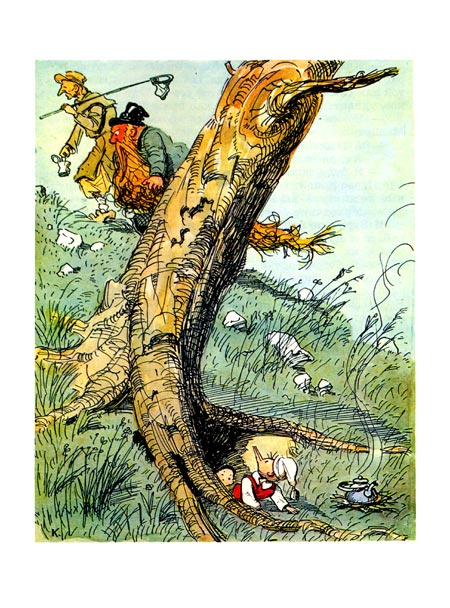 Аминадав Каневский, 1956 год
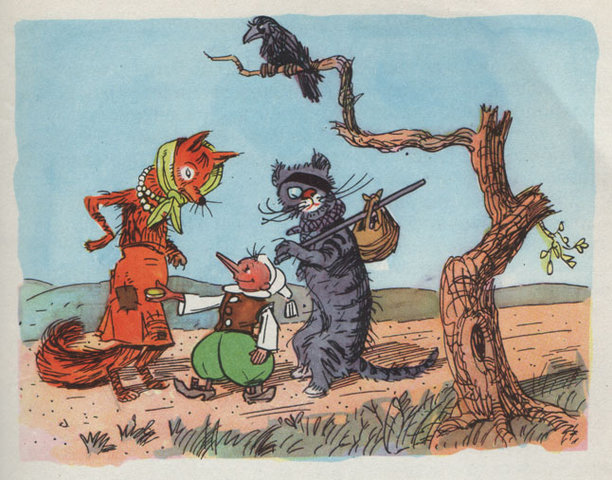 Аминадав Каневский, 1977 год
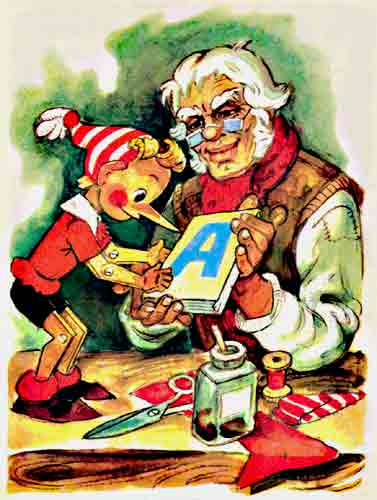 Леонид Владимирский, 1986 год
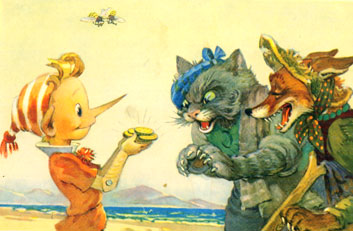 Леонид Владимирский, 1986 год
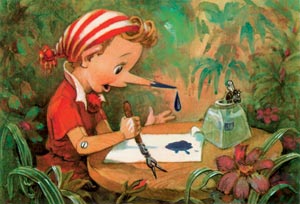 Л.Владимирский, 1956 год
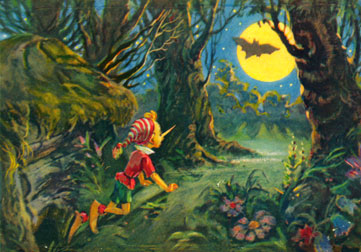 Л.Владимирский, 1956 год
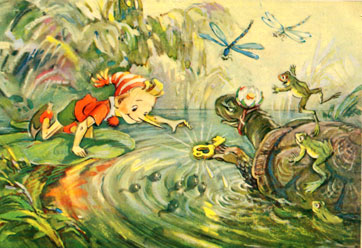 Л.Владимирский, 1956 год
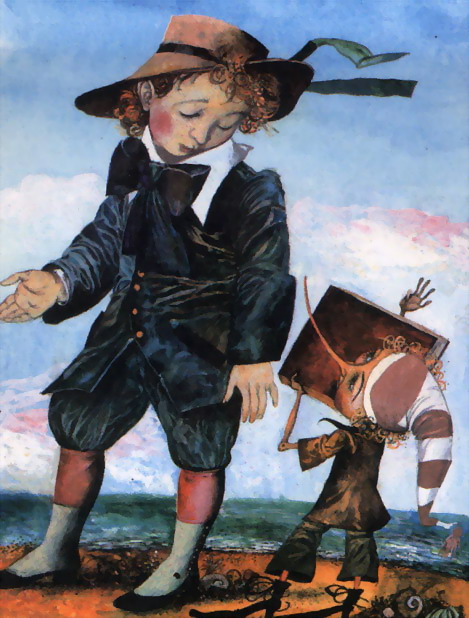 Александр Кошкин, 1981 год
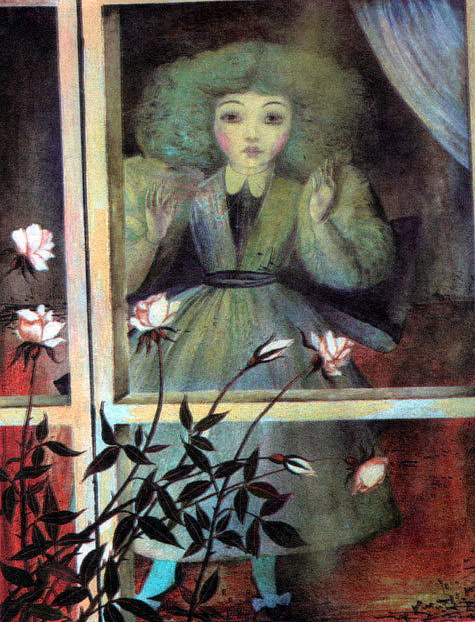 Александр Кошкин, 1981 год
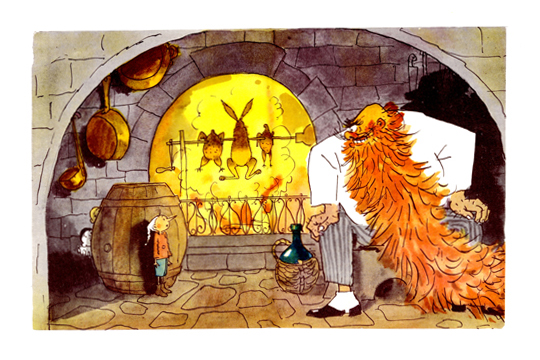 А.В. Кокорин, 1990 год
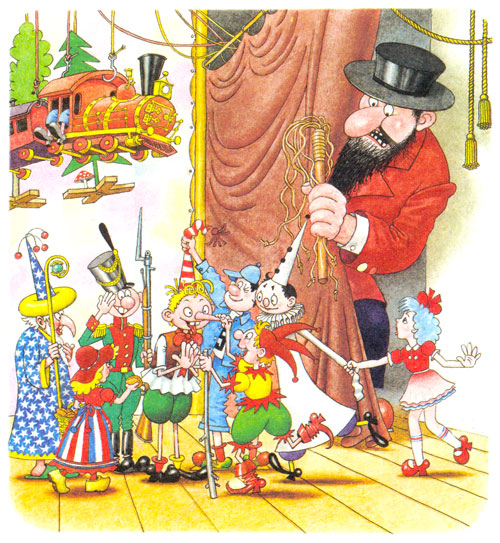 Г. Огородников и Е. Огородникова, 2007 год.
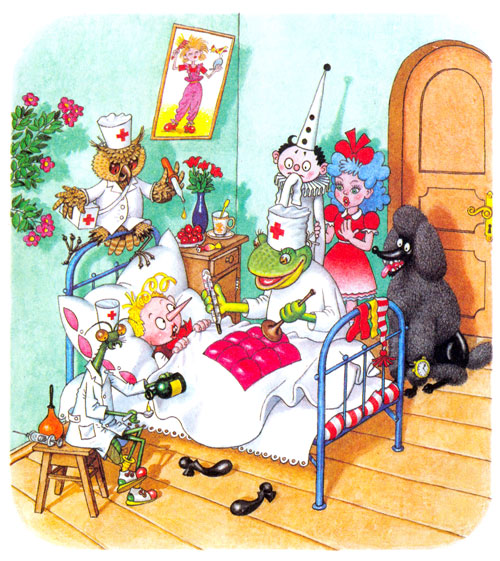 Г. Огородников и Е. Огородникова, 2007 год.
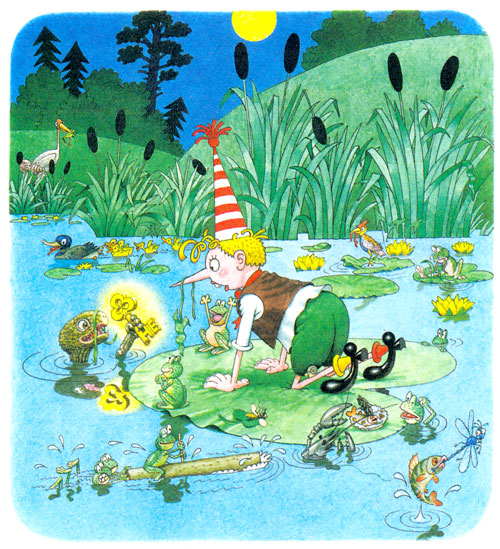 Г. Огородников и Е. Огородникова, 2007 год.
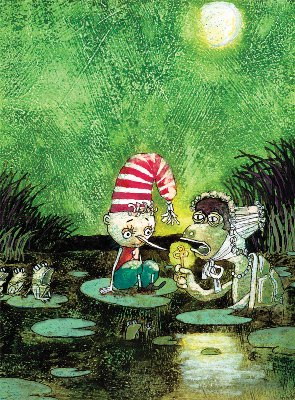 Дмитрий Трубин
Продолжения «Золотого ключика»
Елена Яковлевна Данько – «Побеждённый Карабас» (1941)
Александр Кумма и Сакко Рунге – «Вторая тайна золотого ключика» (1975) 
Леонид Викторович Владимирский – «Буратино ищет клад», «Буратино в Изумрудном городе»
Макс Фрай «Ключ из жёлтого металла»
Экранизации
«Золотой ключик» — художественный фильм с куклами и живыми актёрами 1939 режиссер Птушко
«Приключения Буратино» — рисованный мультфильм 1959, режиссер Иванов-Вано
«Приключения Буратино» — художественный фильм 1975, Режиссёр Леонид Нечаев.
«Золотой ключик, или Приключения Буратино» — новогодний фильм-мюзикл 2009 года для телеканала РТР. Режиссёр Александр Игудин.
Спасибо за внимание!
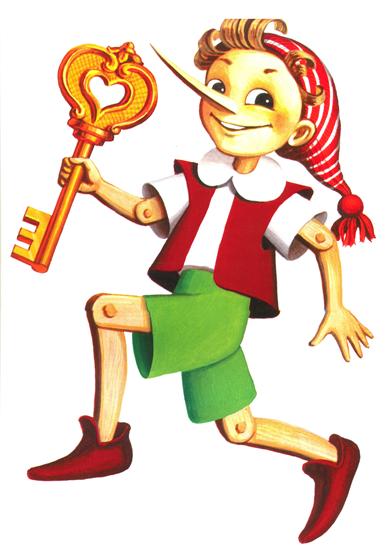